Q & A With Recent Graduates
Capt Luke Ewing
WrAp UPFeedback Form
THANK YOU!
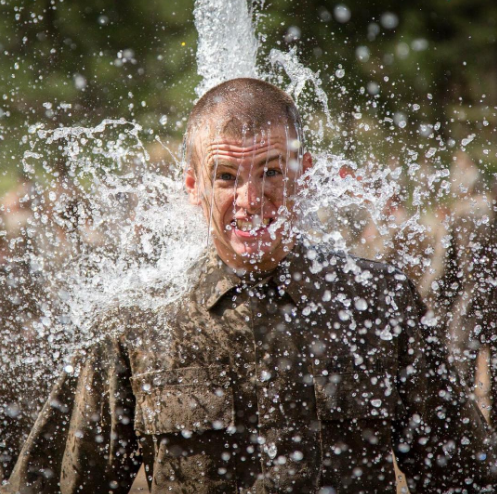 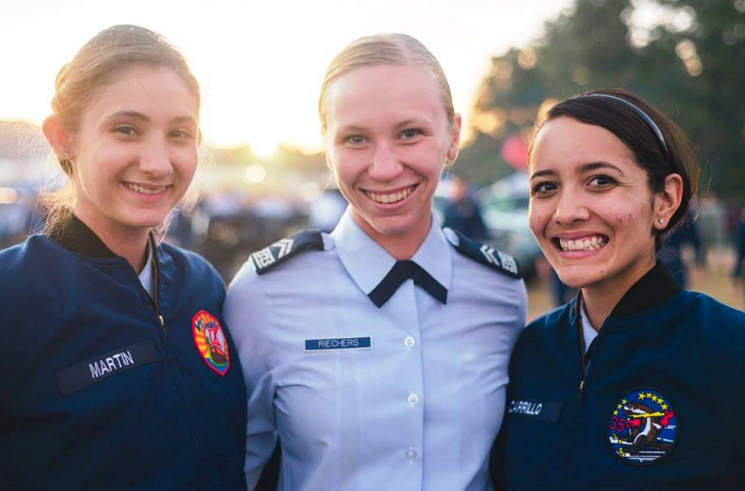 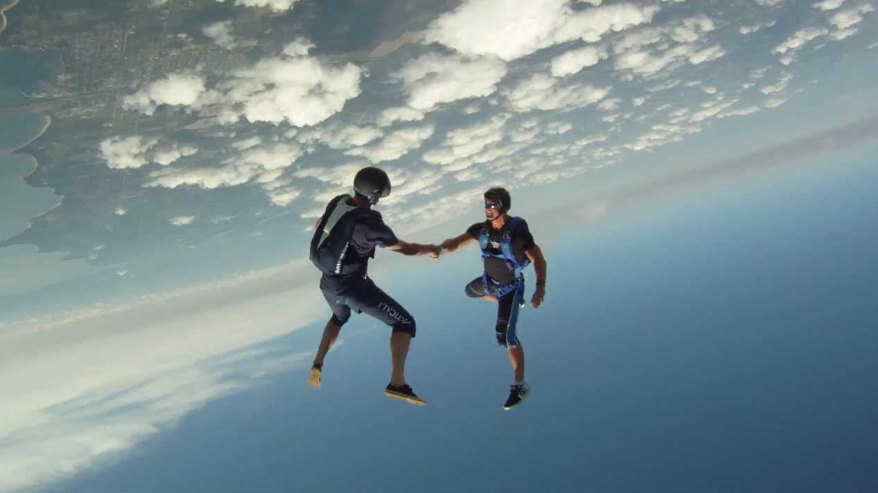 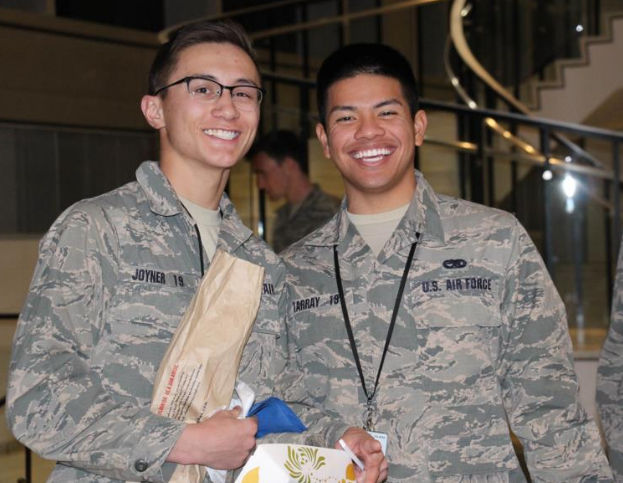 USAFA Admissions
Admissions
Liaison Officers
Los Angeles Area
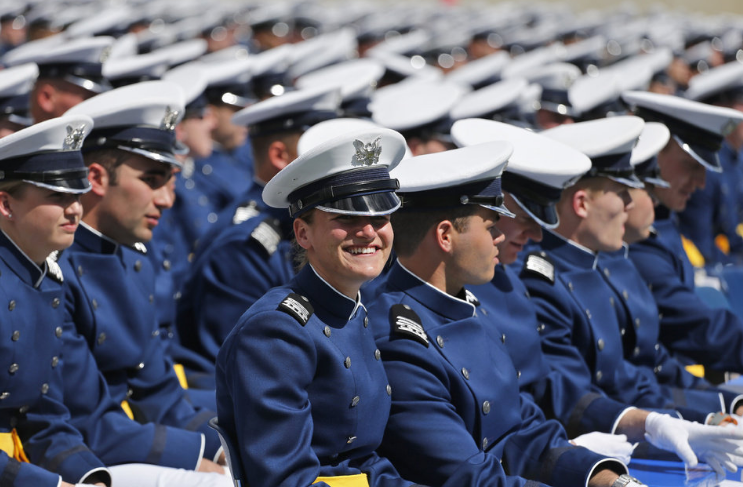